О порядке информирования жителей домов-интернатов о персональных данных, содержащихся в личной и медицинской документации
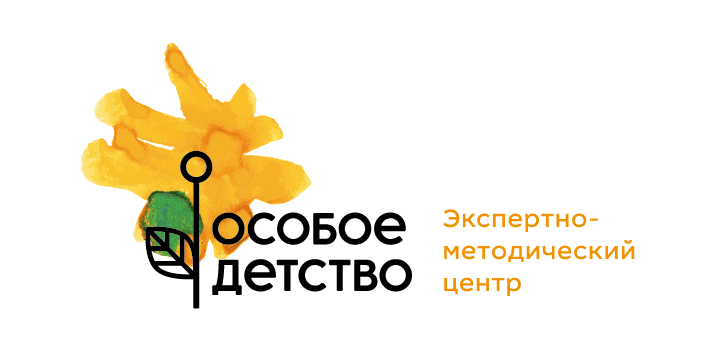 Павел Кантор, юрист
2024 г.
Права получателя социальных услуг
Бесплатно получать в доступной форме информацию о своих правах и обязанностях, видах социальных услуг, сроках, порядке и об условиях их предоставления, о тарифах на эти услуги и об их стоимости для получателя социальных услуг, о возможности получения этих услуг бесплатно, а также о поставщиках социальных услуг (ст. 9 Федерального закона № 442-ФЗ)
Права пациента при оказании психиатрической помощи
Получать информацию о своих правах, а также в доступной для них форме и с учетом их психического состояния информации о характере имеющихся у них психических расстройств и применяемых методах лечения (ст. 5 Закона № 3185-1)
Методические рекомендации по организации и порядку информирования получателей социальных услуг о персональных данных, содержащихся в их личных и медицинских документах
Круг лиц, на которых распространяются методические рекомендации
Круг лиц, на которых распространяются методические рекомендации
Дееспособные совершеннолетние граждане
Круг лиц, на которых распространяются методические рекомендации
Дееспособные совершеннолетние граждане

Граждане, признанные недееспособными
Круг лиц, на которых распространяются методические рекомендации
Дееспособные совершеннолетние граждане

Граждане, признанные недееспособными

Граждане, ограниченные в дееспособности
Документы
Документы
Личные
Документы
Медицинские
Личные
Личные документы (п.2.1)
Паспорт
Решение суда о дееспособности
Акт ООП о помещении под надзор в организацию
Решение суда о госпитализации в психиатрическую больницу
Документы о регистрации по месту жительства
Документы о собственности на недвижимость
Договоры об использовании жилого помещения
Опись имущества 
Акты проверки условий жизни подопечного
Договоры о наличии счетов в банках
Личные документы (п.2.1). Продолжение
Документы, содержащие сведения о родственниках
Пенсионное удостоверение, СНИЛС
Предварительные разрешения ООП на совершение сделок
Указания ООП о распоряжении имуществом
Отчёты, сведения о расходовании
Договоры, заключенные в интересах гражданина (ДПСУ)
Свидетельство о праве на наследство
Справка с места работы/учёбы
Справка о размере пенсии
Ежегодные отчеты опекуна/попечителя
Удостоверение о праве на меры социальной поддержки
Медицинские документы (п.2.2.)
Заключения врачебной комиссии медицинской организации с обязательным участием врача-психиатра 
Заключение противотуберкулезного диспансера об отсутствии активной формы туберкулеза.
Полис обязательного медицинского страхования и (или) добровольного медицинского страхования.
Справка об инвалидности, ИПР (ИПРА), выписка из ФРИ
Медицинские карты
Медицинские заключения 
Выписные эпикризы
Порядок организации информирования (п.3)
Порядок организации информирования (п.3)
ОРГАНИЗАЦИЯ
Порядок организации информирования (п.3)
ОРГАНИЗАЦИЯ

Назначает ответственных лиц
Порядок организации информирования (п.3)
ОРГАНИЗАЦИЯ

Назначает ответственных лиц

Размещает информацию для проживающих
Порядок организации информирования (п.3)
ОРГАНИЗАЦИЯ

Назначает ответственных лиц

Размещает информацию для проживающих

Осуществляет контроль за качеством работы
Способы информирования граждан (п. 1.3.)
Способы информирования граждан (п. 1.3.)
Предоставление копий (выписок)
Способы информирования граждан (п. 1.3.)
Ознакомление
Предоставление копий (выписок)
Порядок информирования (п.п. 4.1 – 4.6.)
Заявление подается по форме
Заявление может быть заполнено сотрудником организации
Гражданин уведомляется о необходимости обеспечения защиты персональных данных
Срок рассмотрения заявления 10 рабочих дней, при особой срочности – 3 рабочих дня
Основания для отказа (п.4.7.)
Неспособность назвать цель предоставления информации
Угроза нарушения прав и свобод гражданина
Отсутствие данных в организации
Ухудшение состояния здоровья не позволяющее надлежащим образом воспринимать информацию (временно, при наличии заключения врачебной комиссии)
Сообщение гражданину о принятом решении (п.п. 4.10 – 4.12)
Решение сообщается в письменном виде
Решение об отказе содержит основания для отказа
Отказ может быть оспорен
К решению прилагаются копии (если запрашивались)
Порядок ознакомления гражданина (4.13-4.15)
Лично
Посредством прочтения
С использованием АДК
Факт ознакомления фиксируется в акте
Соглашение о конфиденциальности (п. 4.16-4.17)
Заключается с третьими лицами, если предоставление им копий документов было целью гражданина
СПАСИБО ЗА ВНИМАНИЕ!
emc.ccp.org.ru
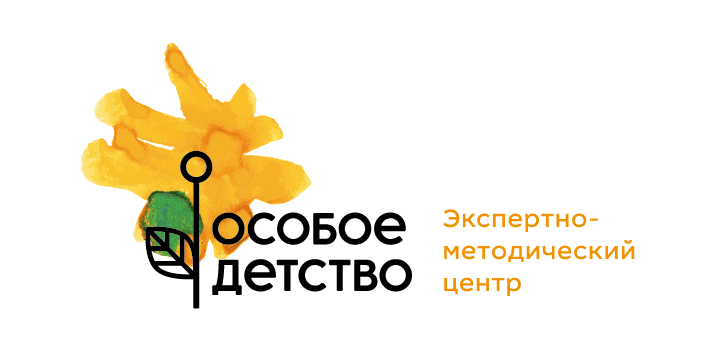